DOA BELAJAR
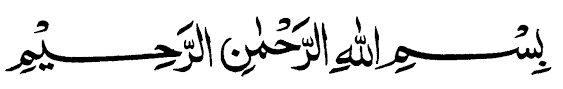 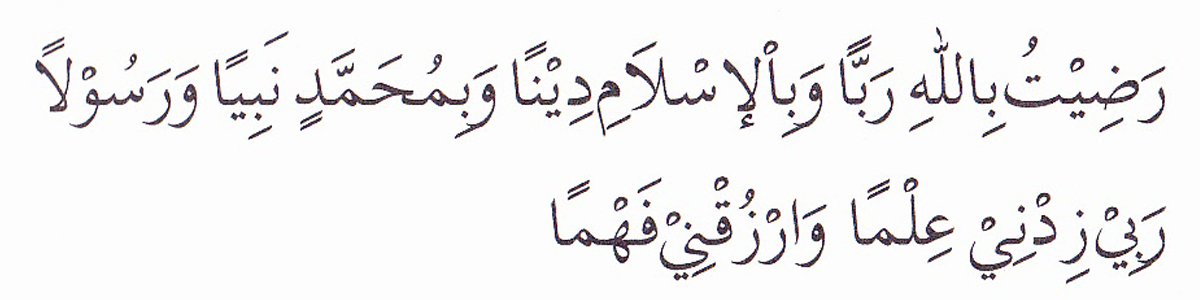 “Aku ridho Allah SWT sebagai Tuhanku, Islam sebagai agamaku, dan Nabi Muhammad sebagai Nabi dan Rasul, Ya Allah, tambahkanlah kepadaku ilmu dan berikanlah aku kefahaman”
PESAN HIKMAH HARI INI
“Allah akan meninggikan orang-orang yang beriman di antaramu dan orang-orang yang diberi ilmu pengetahuan beberapa derajat”
(Al-Mujadalah : 11)
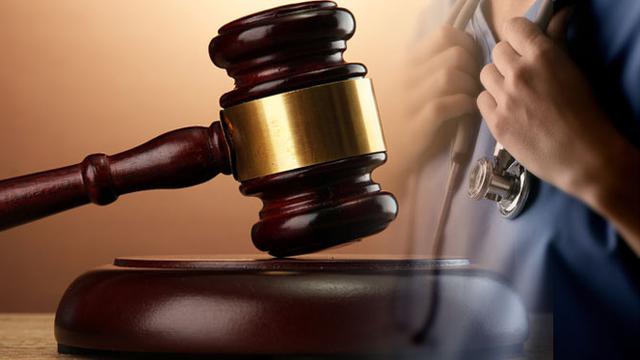 ETIKA DAN PROFESI HUKUM KESEHATAN
Oleh : dr. Joko Murdiyanto, Sp.An., MPH
MK : ETIKA DAN PROFESI HUKUM KESEHATAN
2 SKS (2 SKS TEORI)
TIM DOSEN:
1. dr. Joko Murdiyanto, Sp.An., MPH*
2. Nia Handayani, S.Tr.Kep
3. Mustofa, S.Kep.Ns., M.H.Kes
4. Agus Budi Prasetyo, S.Tr. Kep
5. Sulistyaningsih, SKM., M.H.Kes
6. Ircham Syaefuddin, S.Kep., MM
7. Sutriyono, SST., M.H.Kes
8. Tri Hapsari Listyaningrum, SST., M.H.Kes
9. Siti Arifah, SST., M.H.Kes
10. Nurul Soimah, SST., M.H.Kes
Nilai, Norma, dan Etika
Prinsip-prinsip etik
Konsep etik dan hukum kesehatan
Peraturan etik dan hukum kesehatan
Peraturan, kebijakan, dan perundang-undangan yang berkaitan dengan praktik keperawatan anestesi (Permenkes No. 18 Tahun 2016)
Kode etik profesi 
Issue dan masalah etik
Hak dan kewajiban pasien
Dilema etik dalam praktik keperawatan anestesi
Bioetik penata anestesi
Aspek legal dalam praktik keperawatan anestesi
Profesi Penata Anestesi
Organisasi Profesi Penata Anestesi
Standar profesi keperawatan anestesiologi
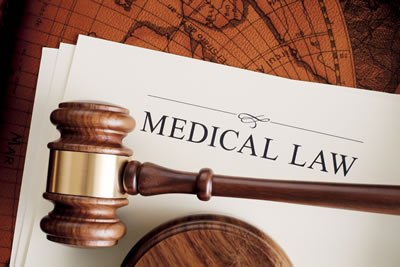 TIMELINE PERKULIAHAN
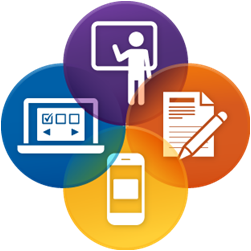 Kelas A: Hari Jumat, Pukul 08.00-09.40 Kelas B: Hari Jumat, Pukul 10.00-11.40
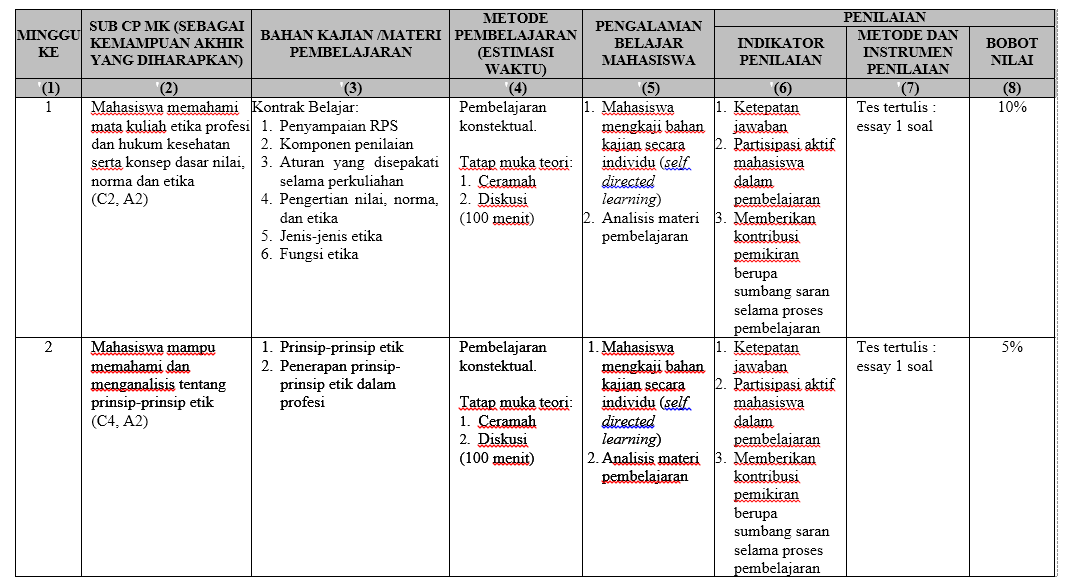 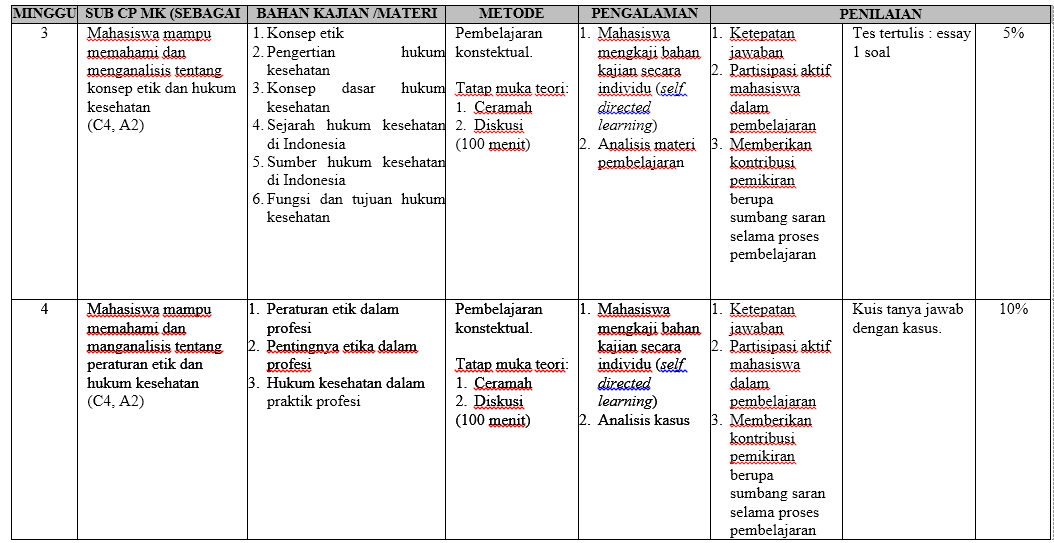 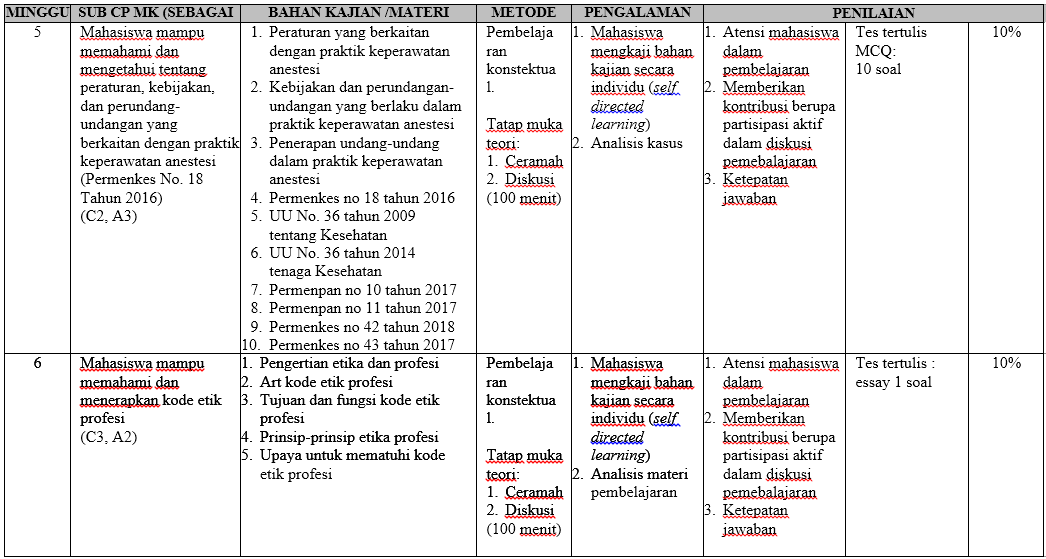 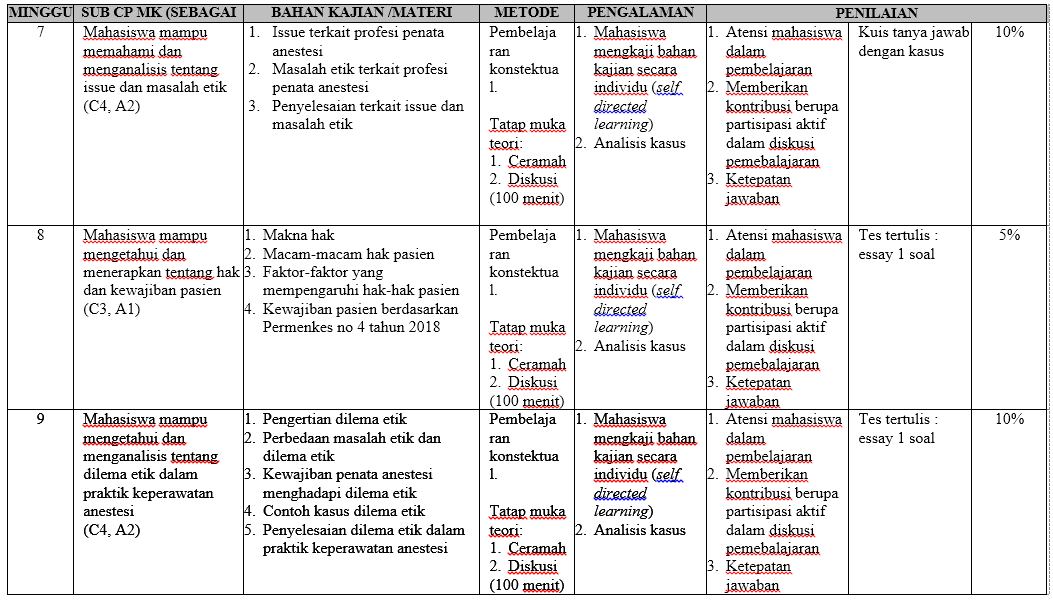 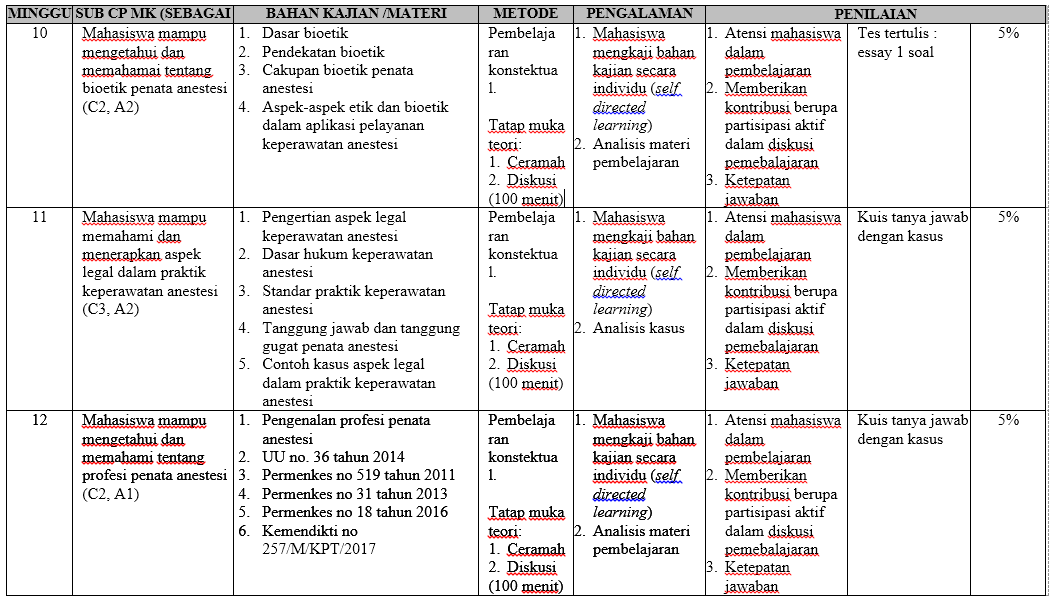 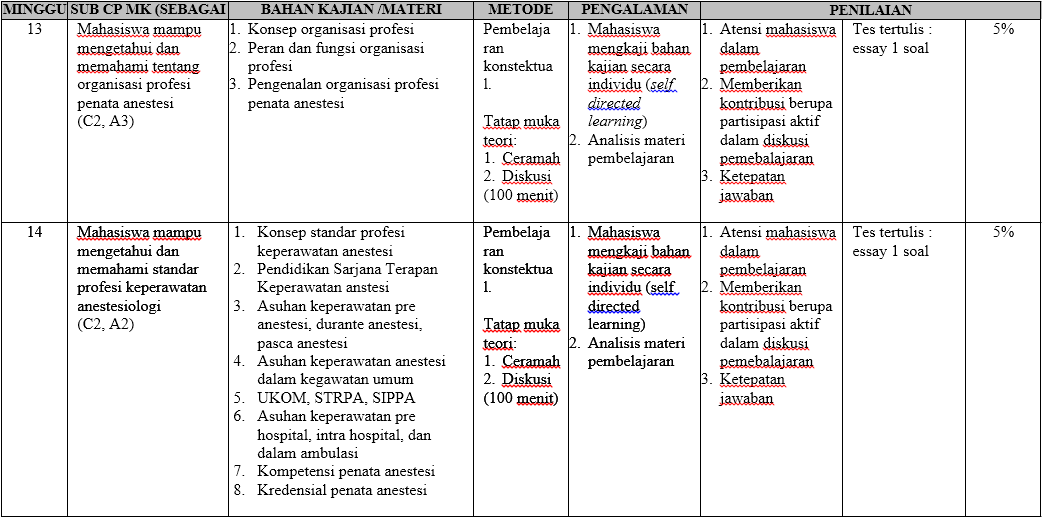 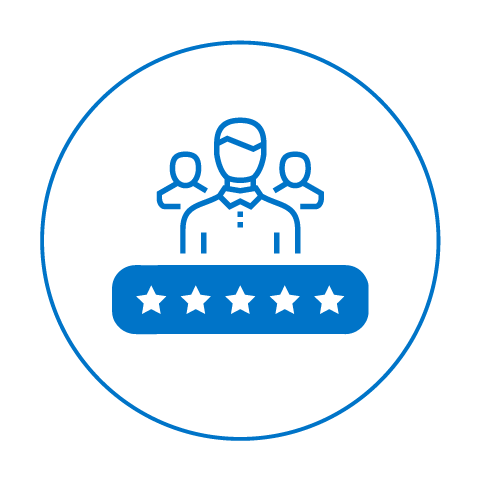 NILAI
Ada beberapa pengertian Nilai, yaitu:

Nilai adalah sesuatu yg berharga, keyakinan yg dipegang sedemikian rupa oleh ssorg sesuai dg tuntutan hati nuraninya (pengertian secara umum).

Nilai adalah seperangkat keyakinan dan sikap pribadi ssorg ttg kebenaran, keindahan, dan penghargaan dari suatu pemikiran, objek, atau perilaku yg berorientasi pd tindakan dan pemberian arah serta makna pd kehidupan ssorg (Simon,1974)

Nilai adalah keyakinan ssorg ttg sesuatu yg berharga, kebenaran, atau keyakinan mengenai ide-ide, objek, atau perilaku khusus (znowski).
Setiap Penata anestesi mempunyai Nilai dan Perilaku pribadi masing-masing.

Penata anestesi diharapkan harus ramah, baik, bertabiat halus/lembut, jujur, dapat dipercaya, cerdas, terampil, dan mempunyai tanggung jawab moral yang baik. 

Penata anestesi harus berperilaku yang dapat dihargai oleh orang lain, menyadari bahwa dirinya adalah perawat yang perilakunya akan mempengaruhi pasien, teman, keluarga, dan masyarakat.
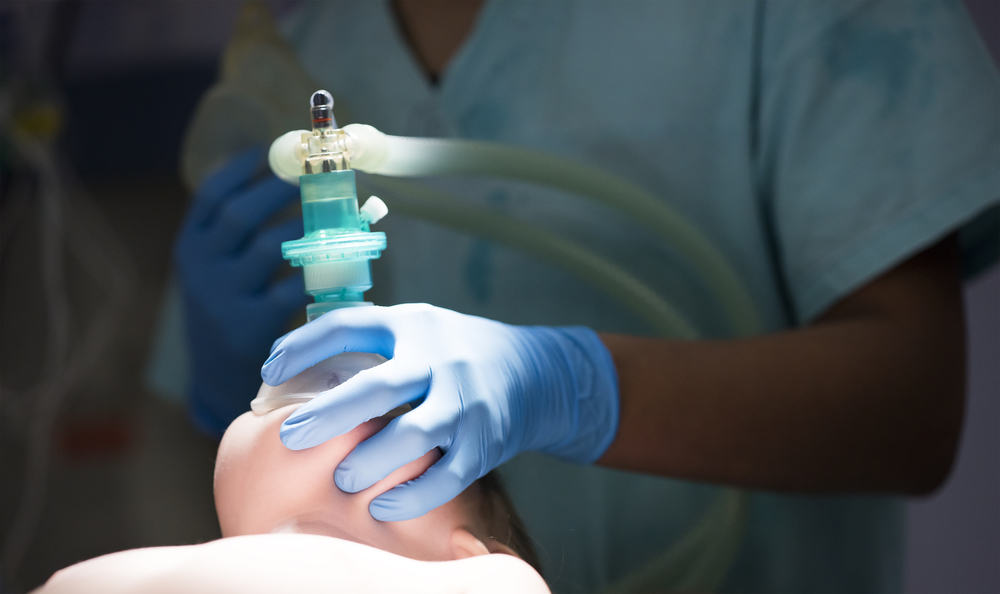 Mahasiswa Keperawatan Anestesiologi belajar dg cara membiasakan diri “menjadi sensitif thd perasaan-perasaan pasien dan memahami kebutuhannya”
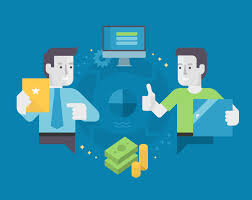 NORMA
Secara etimologi, kata norma berasal dari bahasa Belanda, yaitu “Norm” yang artinya patokan, pokok kaidah, atau pedoman. Namun beberapa orang mengatakan bahwa istilah norma berasal dari bahasa latin, “Mos” yang artinya kebiasaan, tata kelakuan, atau adat istiadat.
Menurut E. Ultrecht, arti norma adalah semua petunjuk hidup yang mengatur tata tertib dalam suatu masyarakat atau bangsa yang mana peraturan itu diwajibkan untuk ditaati oleh setiap masyarakat, jika ada yang melanggar maka akan ada tindakan dari pemerintah.
Di tengah masyarakat terdapat banyak norma yang berlaku secara khusus dan umum. 
Norma-norma tersebut adalah:
Norma sopan santun, yaitu tentang sikap lahiriah manusia yang bersifat moral.
Norma hukum, yaitu norma yang tidak boleh dilanggar karena memiliki sanksi.
Norma moral, yaitu norma yang mengatur tentang tuntutan suara hati dalam suatu kesadaran tertinggi yang memiliki substansi sopan santun dan norma hukum.
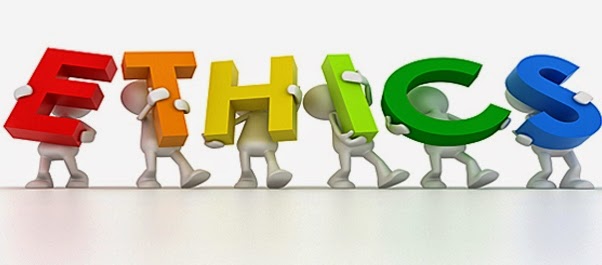 ETIKA
Etika berasal dari kata Yunani, yaitu ETHOS, dalam arti banyak: tempat tinggal yang biasa, padang rumput, kandang, kebiasaan, adat, akhlak, watak, cara berfikir, sikap, perasaan.
Etika adalah ilmu yang mempelajari nilai moral, yang menjadi prinsip 
dan kode tindakan yang ideal.
ETIKA DAN ETIKET
Persamaan: menyangkut perilaku manusia secara normatif, shg menyatakan apa yg boleh dan apa yg tdk boleh
Perbedaan: 
    1. etika berarti moral, bersifat content.
    2. etiket berarti sopan santun/arti lain 
        adalah label bersifat konstruksi.
KONSEP ETIKA
Etika adalah usaha manusia dalam memakai akal budi dan daya pikirnya untuk menyelesaikan masalah bagaimana ia harus hidup, kalau ia mau menjadi baik
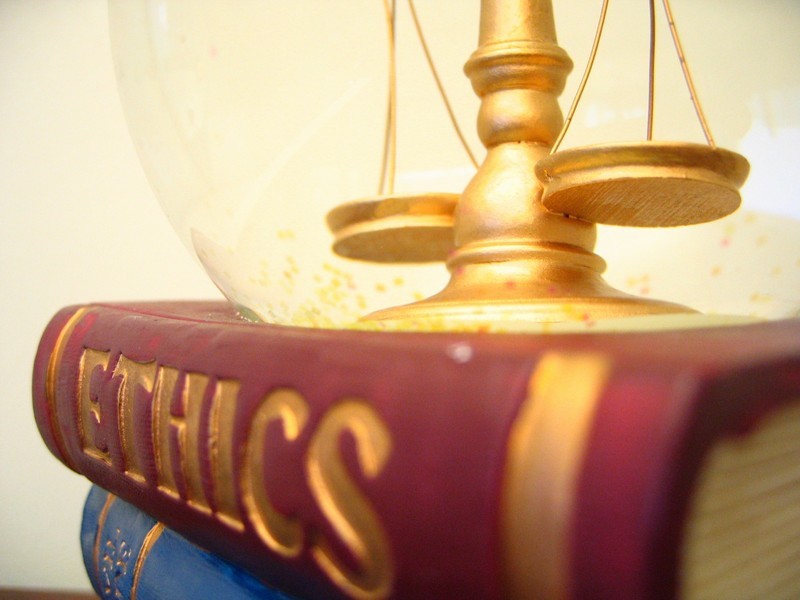 Etika selalu berkaitan dengan dengan moralitas, dimana dibutuhkan pertanggung-gugatan dari manusia sebagai individu dan anggota dari individu-individu lainnya pada suatu sistem atau tatanan sosial.
Pertanggung-gugatan itu sendiri dipengaruhi oleh kebebasan sosial dan eksistensi.
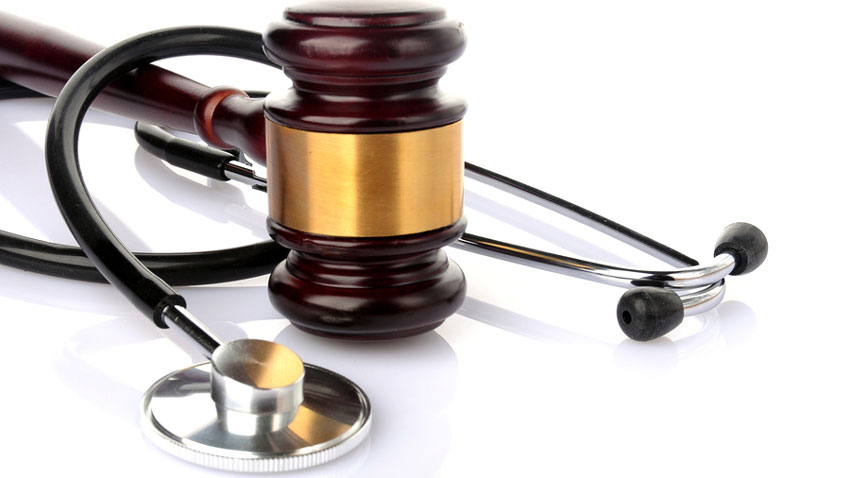 Sifat deskriptif etika umum terlihat dari paparan filosof tertentu pada ajaran, doktrin atau teorinya. 
Sifat normatif etika khusus terlihat, misal-nya pada etika profesi.
Etika umum melahirkan teori
Etika umum ”lebih” bersifat deskriptif
Etika khusus melahirkan etika individual dan etika sosial
Etika khusus ”lebih” bersifat normatif
ALASAN ETIKA DIBUTUHKAN SAAT INI ADALAH:
Masyarakat semakin pluralistic, termasuk dalam hal moralitas, norma-norma moral sendiri masih diperdebatkan misalnya dalam bidang etika seksual, hubungan anak dan orang tuanya, kewajiban terhadap negara, sopan santun dalam pergaulan.
Desakan transformasi pada dimensi kehidupan manusia, sehingga manusia secara evolusi, dan radikal menganut nilai-nilai baru yang sesungguhnya tidak sesuai dengan tatanan sosialnya.
Eksploitasi modernisasi dari kelompok tertentu untuk kepentingan sepihak, dan seringkali manusia tidak sadar, bahwa modernisasi bukanlah untuk mengabaikan tata nilai, tetapi justeru memberikan kemudahan dalam pencapaian derajat kesejahteraan
Kaum agama memubutuhkan perbandingan tata nilai yang bersumber dari norma-norma budaya secara universalistic dalam kapasitas untuk memberikan kemudahan logic pada manusia dalam memahami keyakinan agama.
DOA SESUDAH BELAJAR
بِسْمِ اللَّهِ الرَّحْمَنِ الرَّحِيمِ

اَللَّهُمَّ أَرِنَا الْحَقَّ حَقًّا وَارْزُقْنَا اتِّـبَاعَه ُ وَأَرِنَا الْبَاطِلَ بَاطِلاً وَارْزُقْنَا اجْتِنَابَهُ

Ya Allah, Tunjukkanlah kepada kami kebenaran sehinggga kami dapat mengikutinya Dan tunjukkanlah kepada kami kejelekan sehingga kami dapat menjauhinya